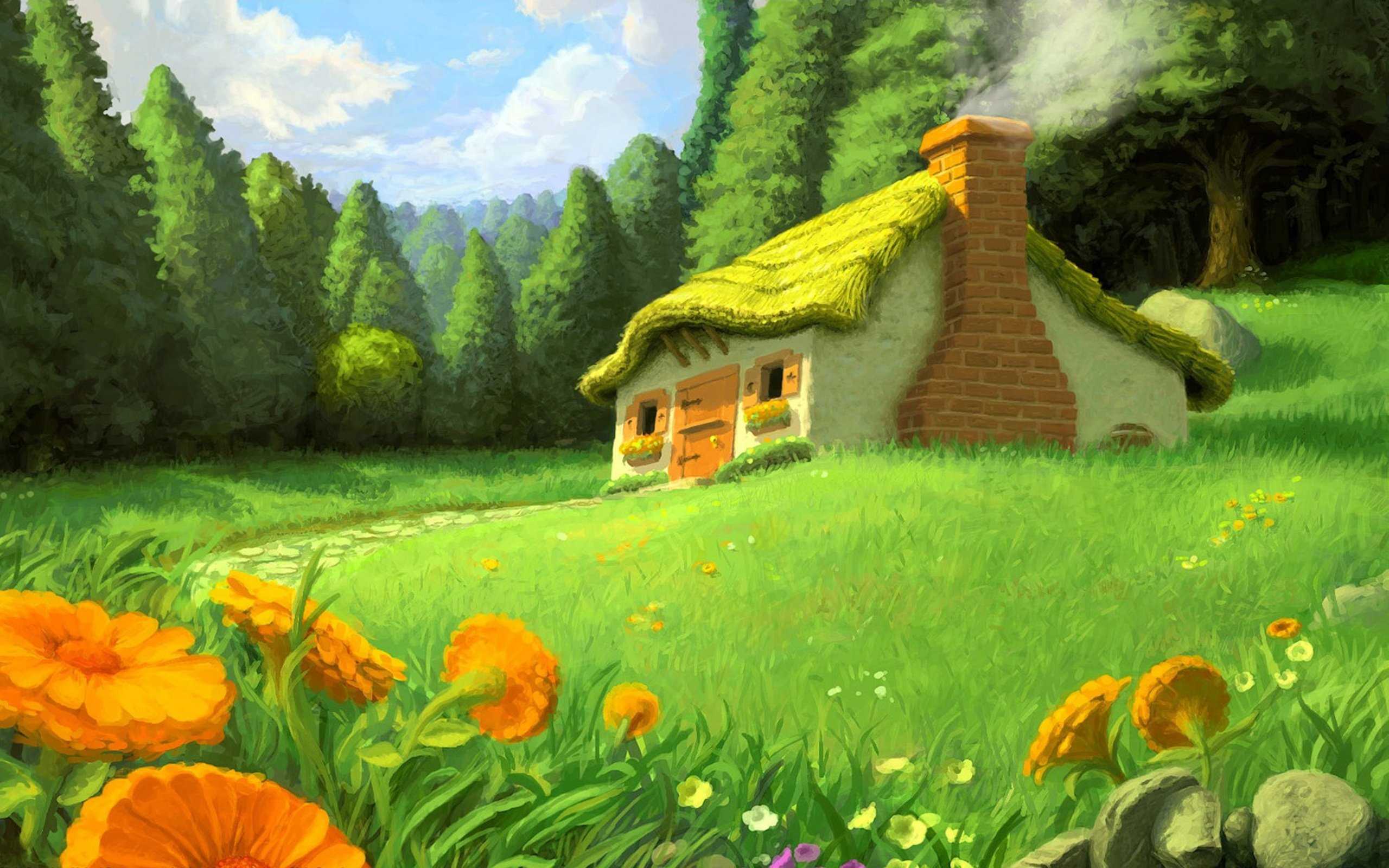 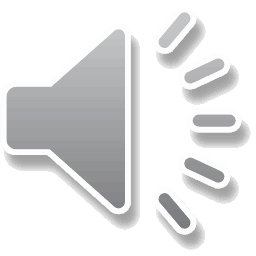 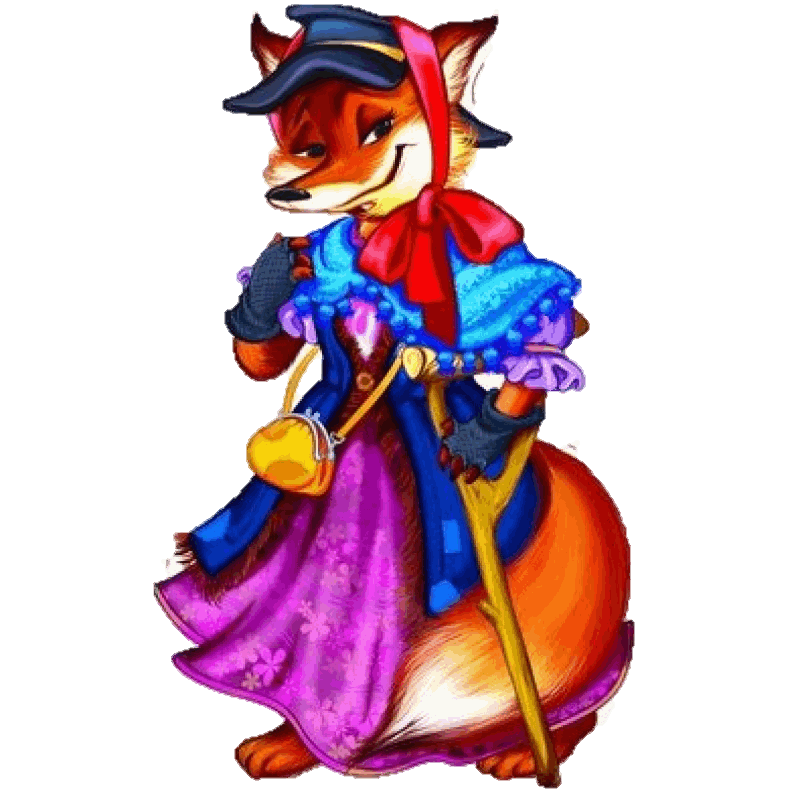 Эта резвая купчиха Поступает очень лихо! В телевизор залезает И товары предлагает: От компьютеров до хлама. Имя у нее …
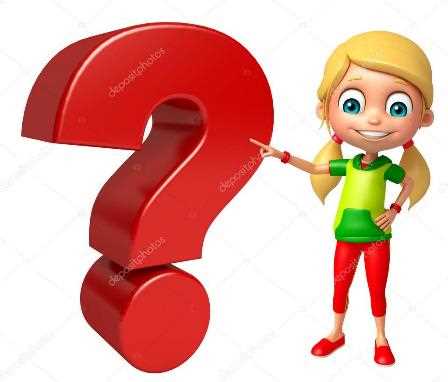 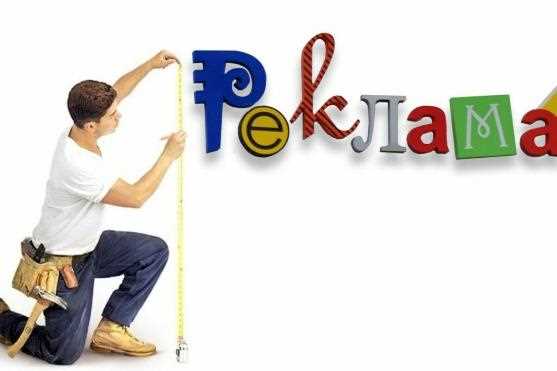 Это крупный магазин,У него не счесть витрин.Всё найдётся на прилавке -От одежды до булавки.
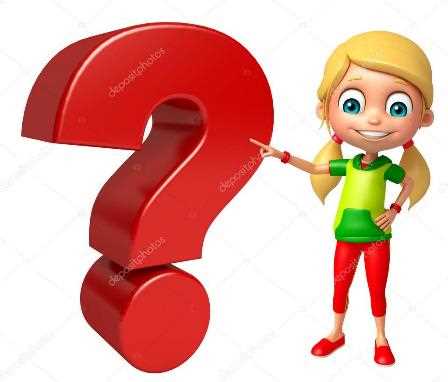 СУПЕРМАРКЕТ
Всё, что в жизни продаётся,Одинаково зовётся:И крупа, и самоварНазывается ...
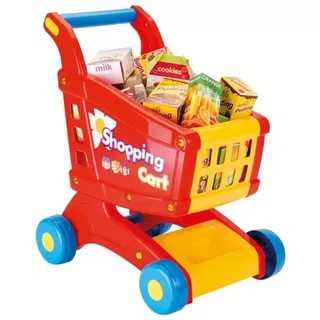 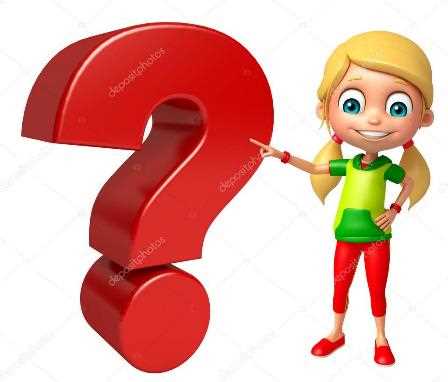 ТОВАР
За сметану, хлеб и сырВ кассе чек пробьёт ...
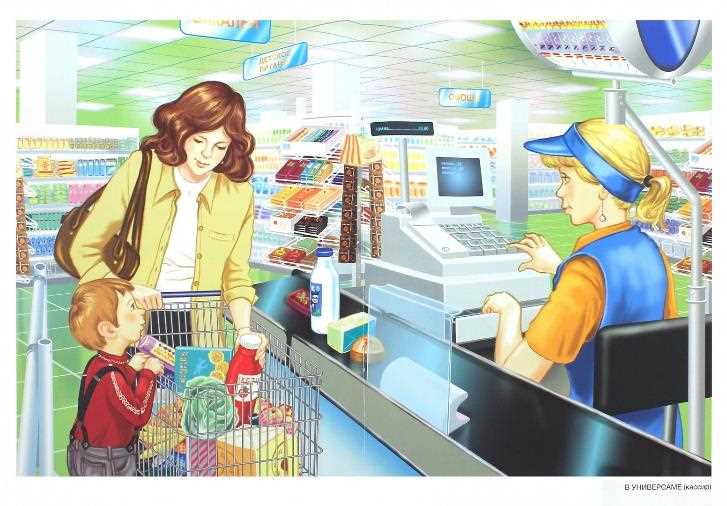 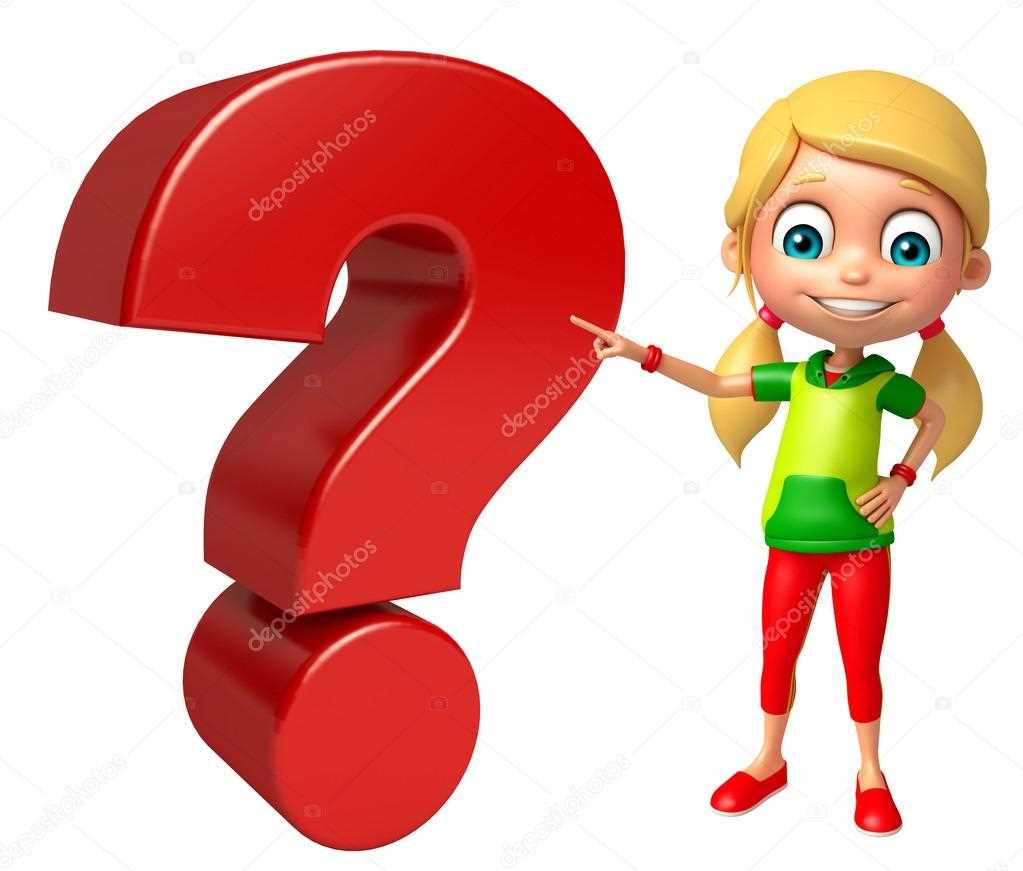 КАССИР
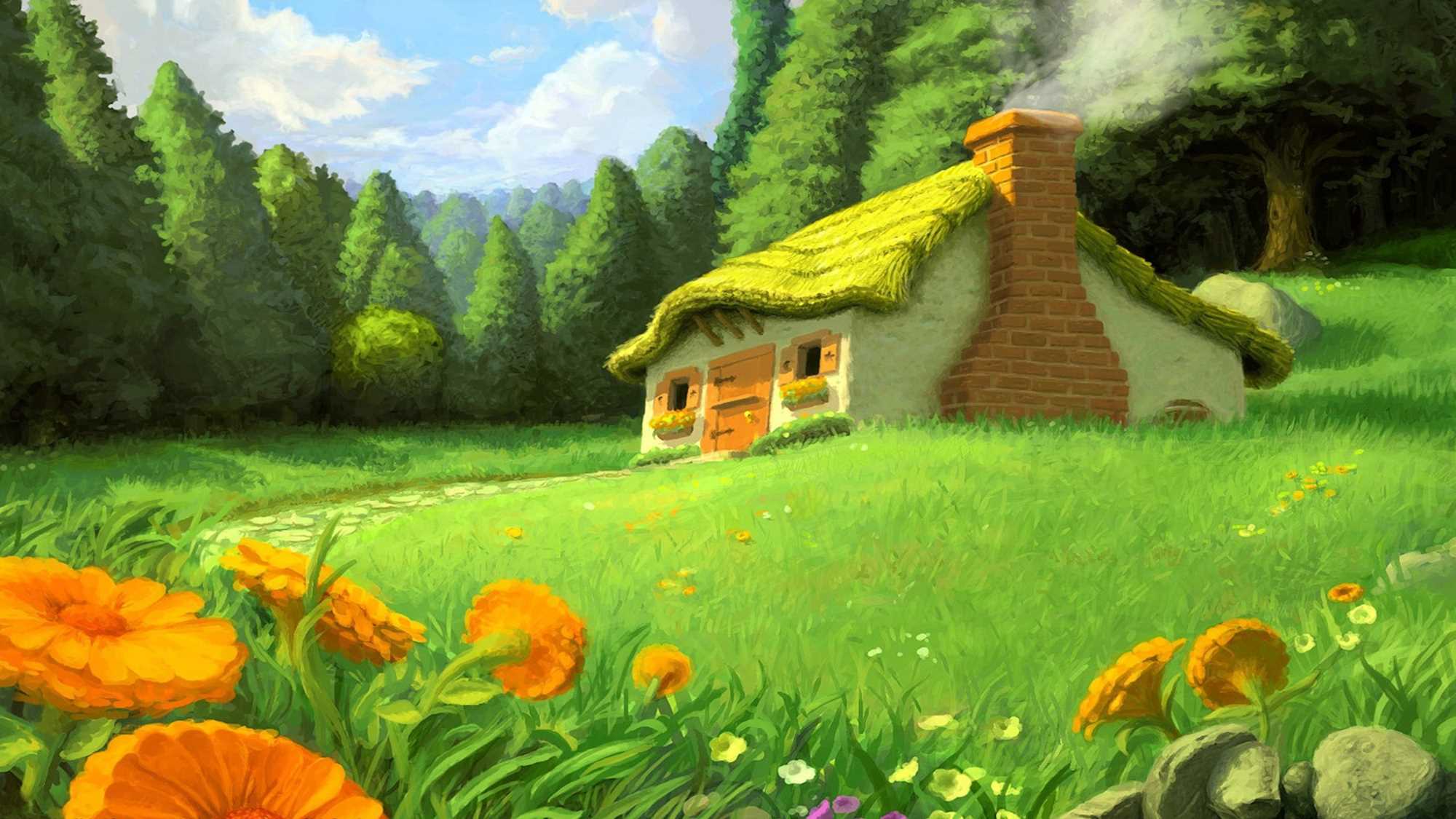 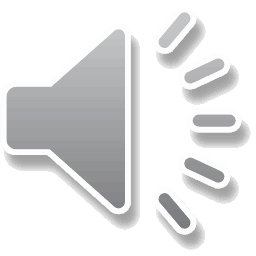 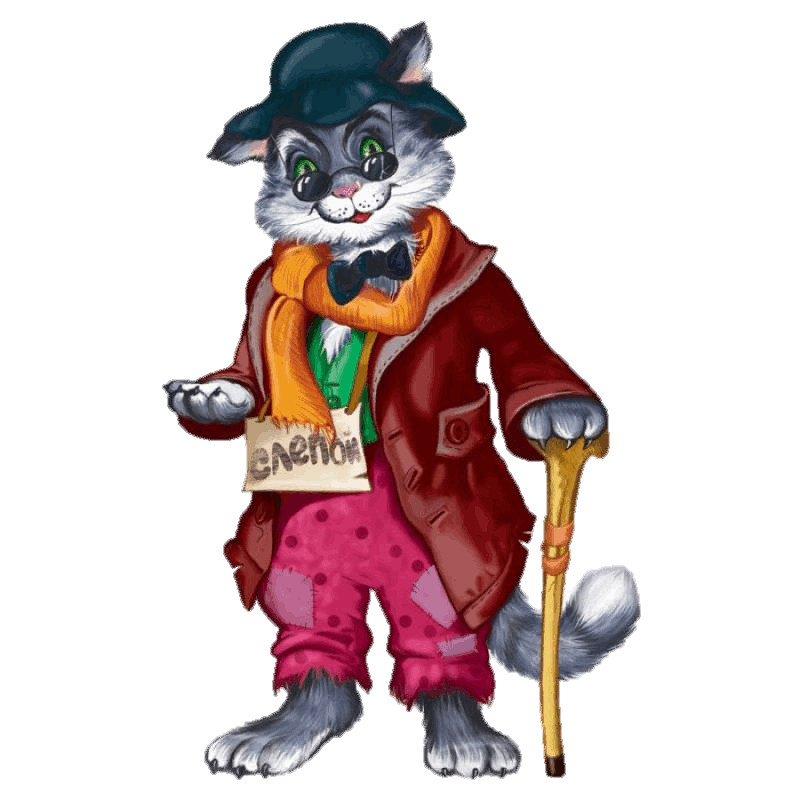 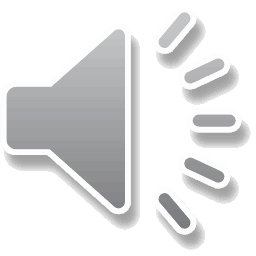 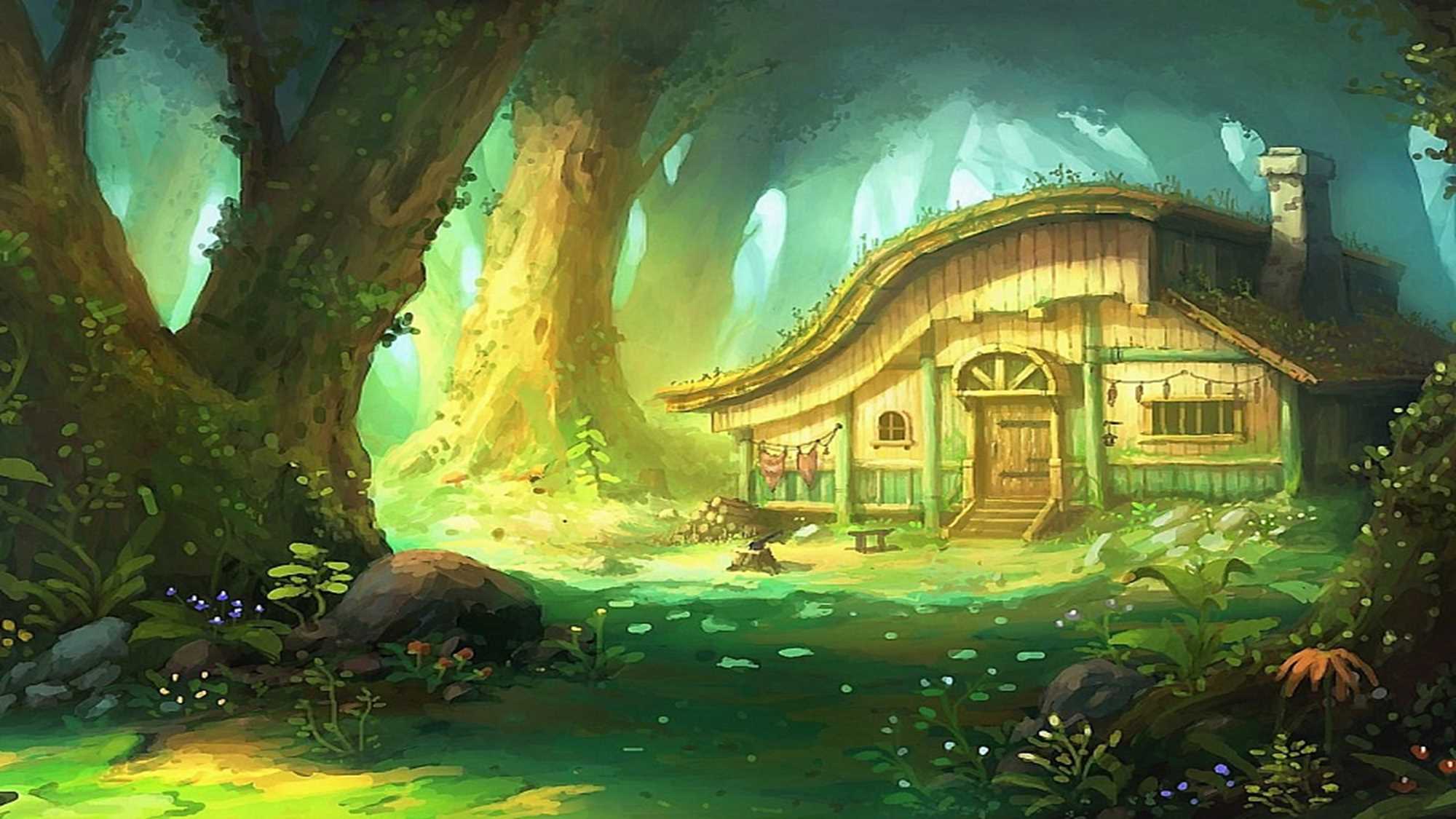 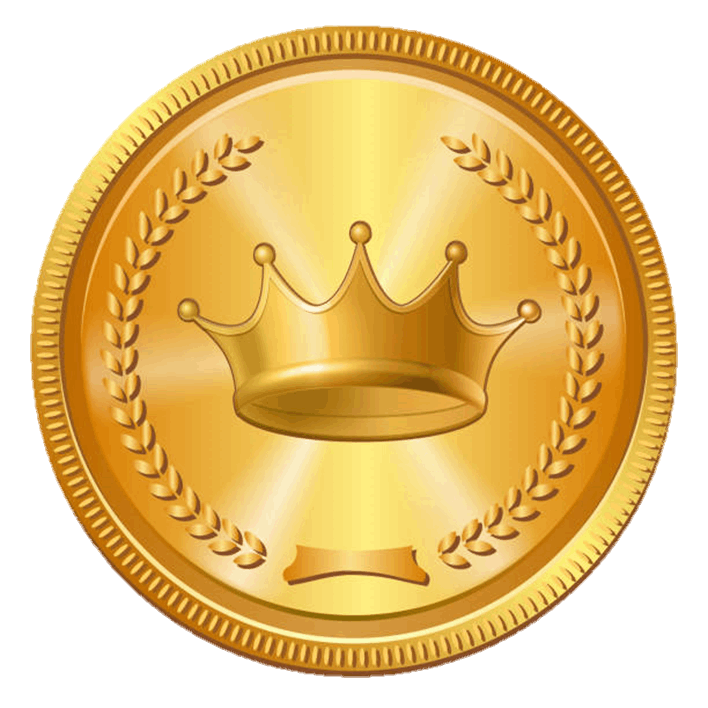 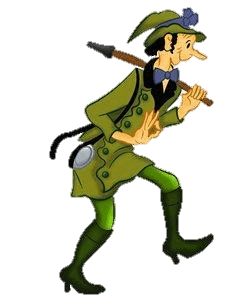 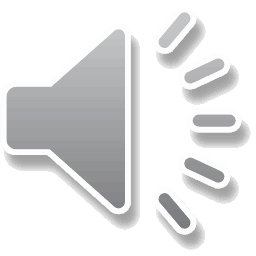 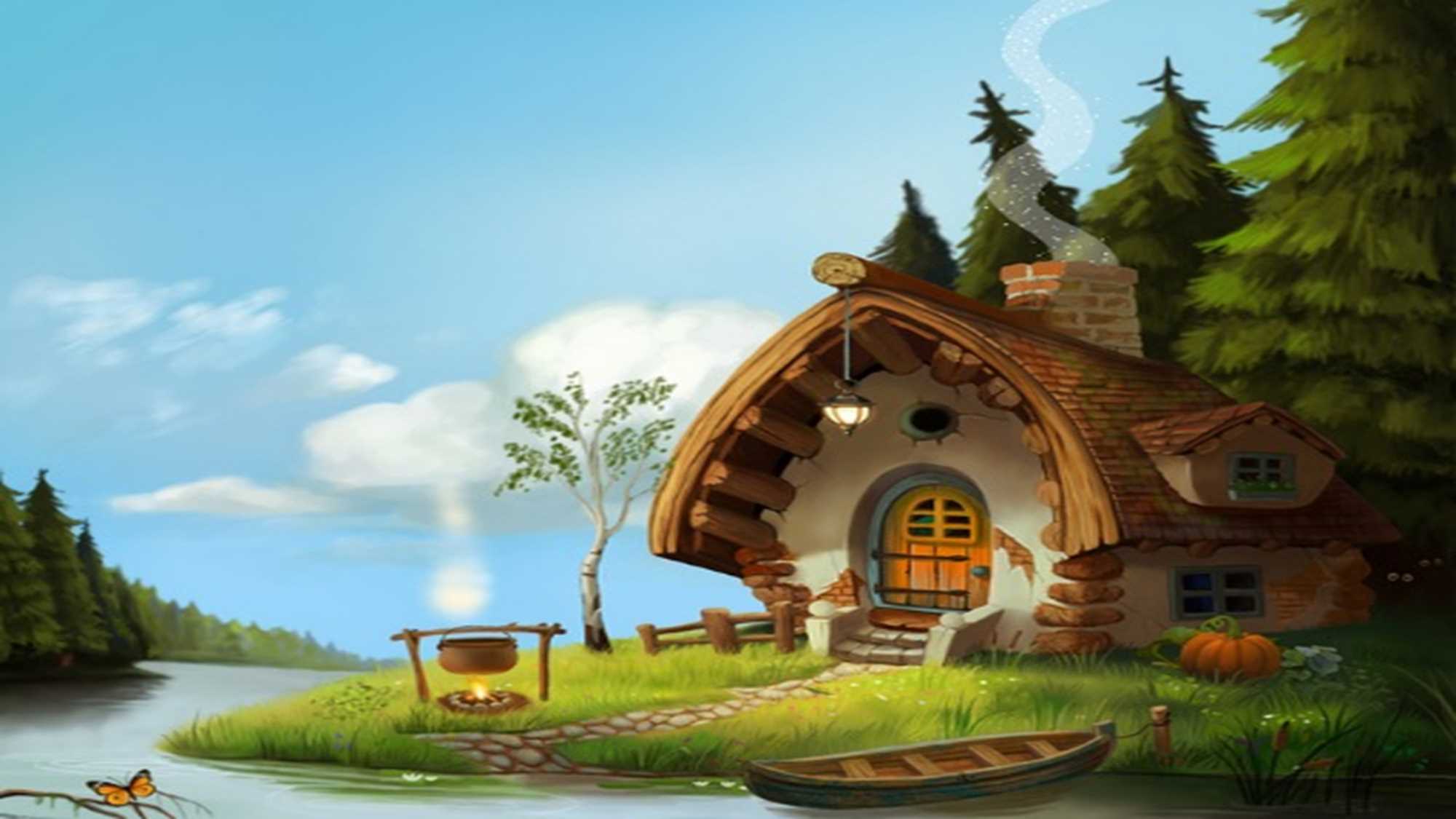 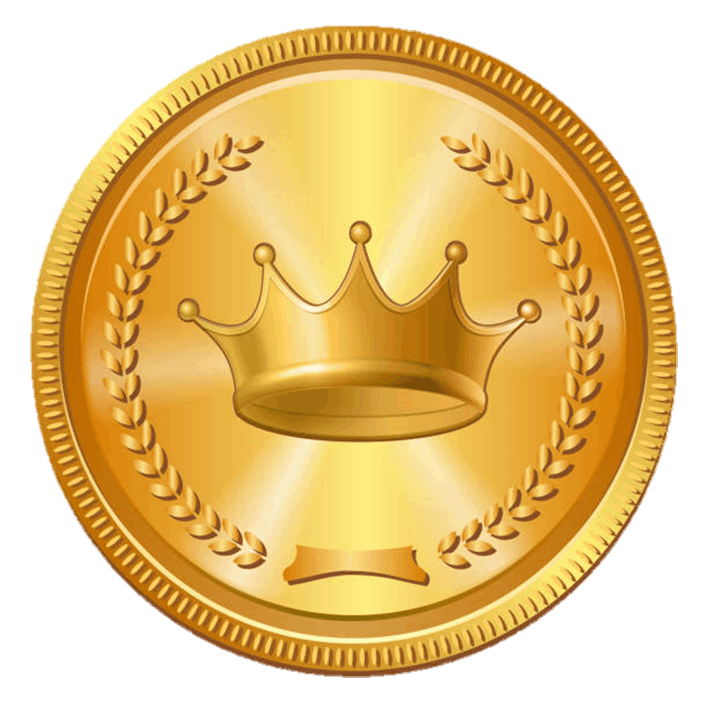 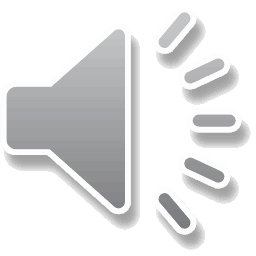 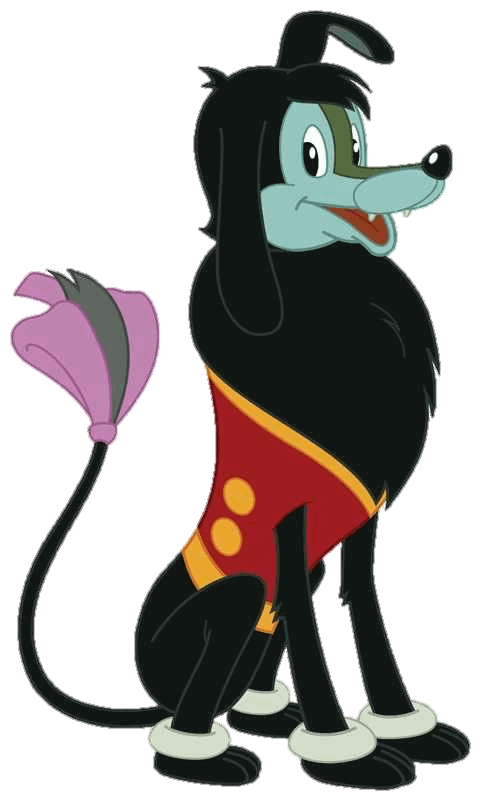 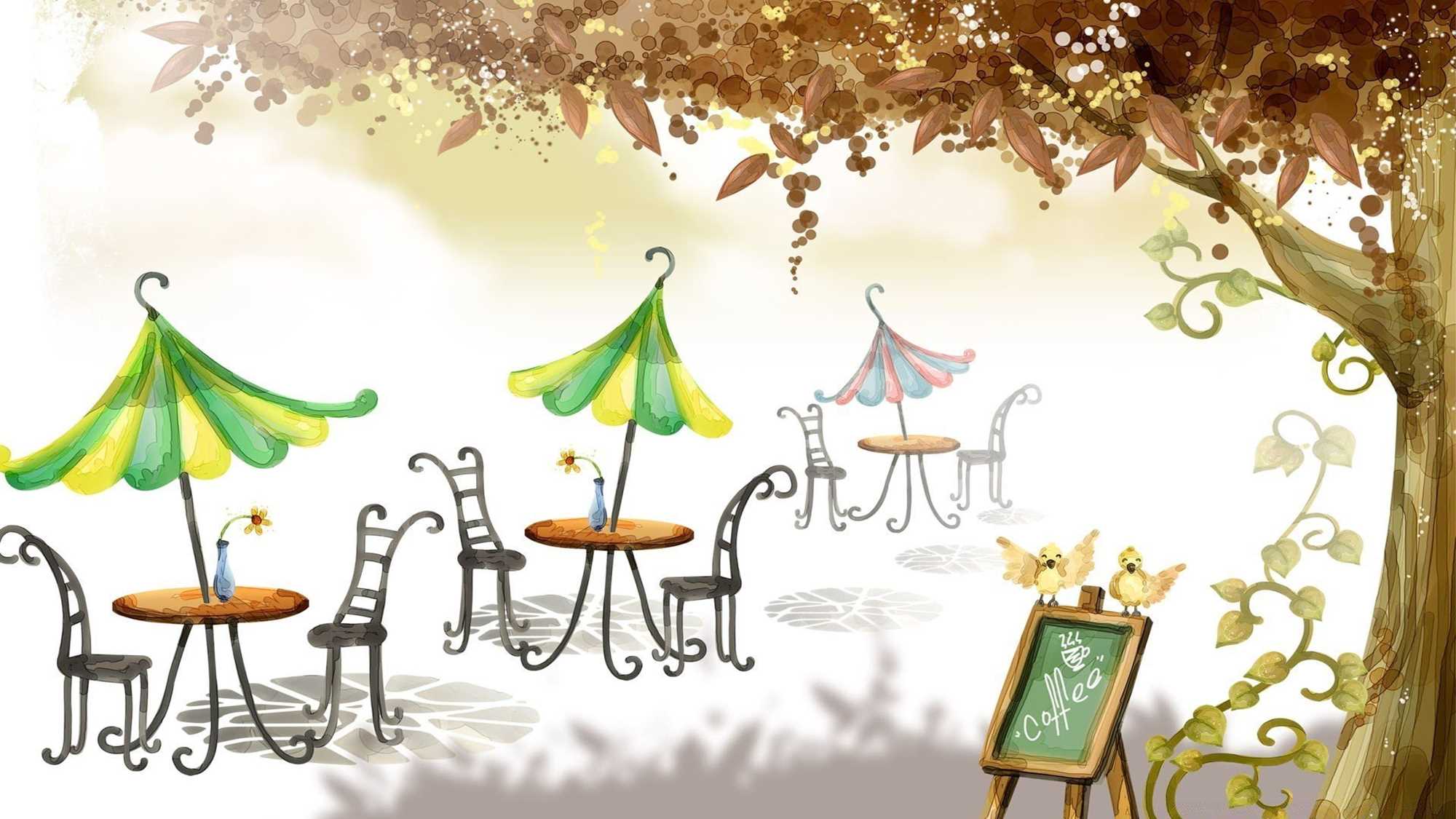 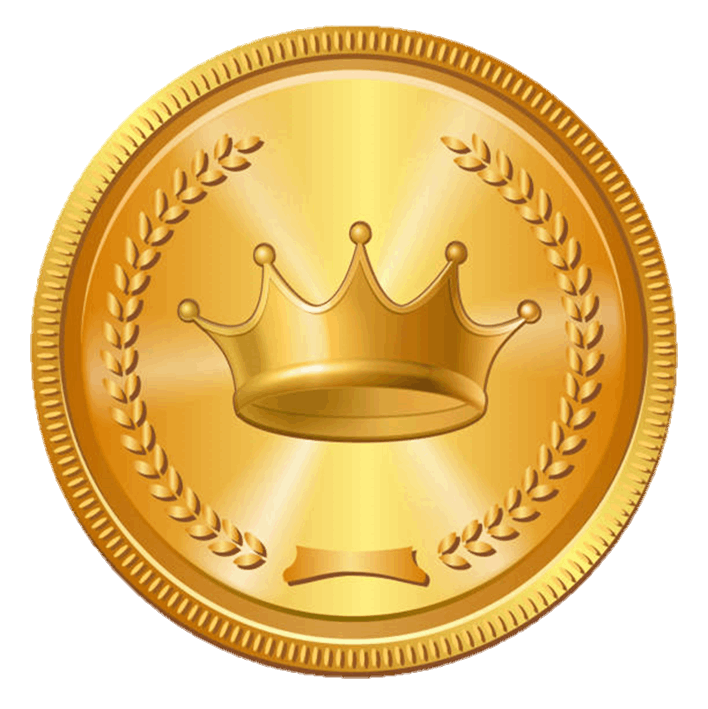 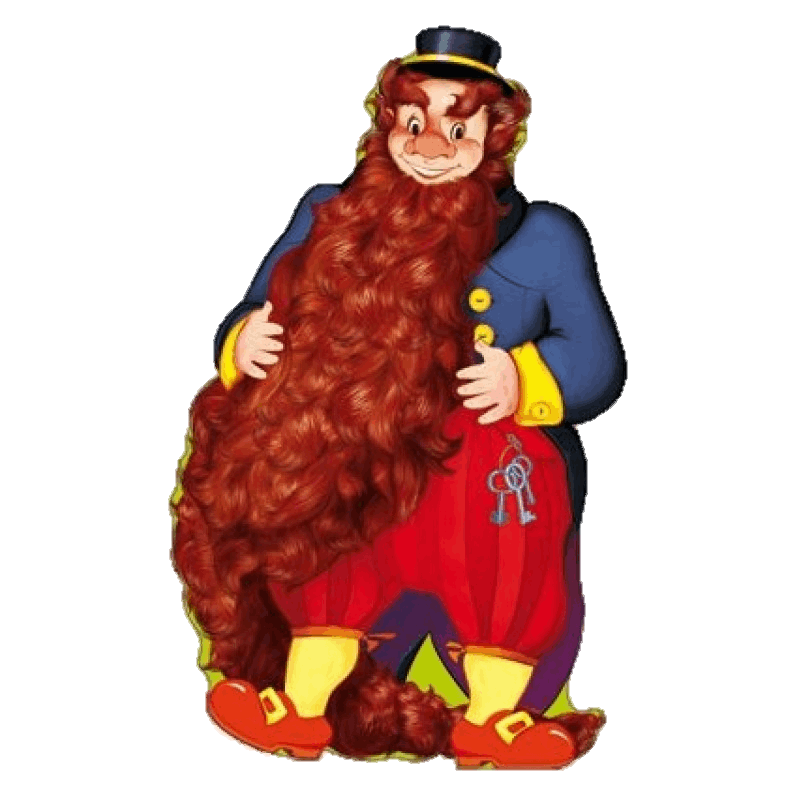 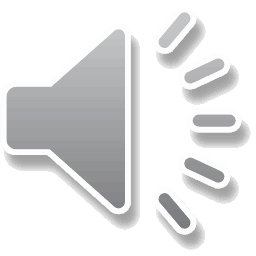 Покажи предметы, которые нужны 
инспектору дорожного движения?
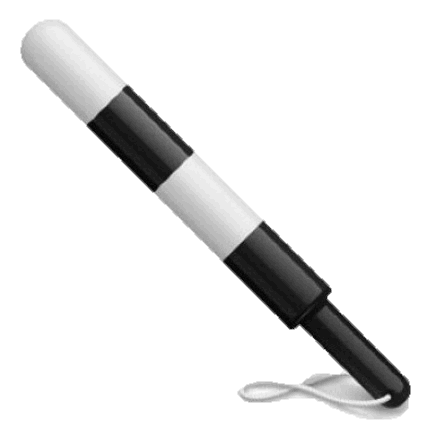 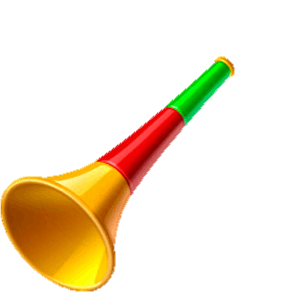 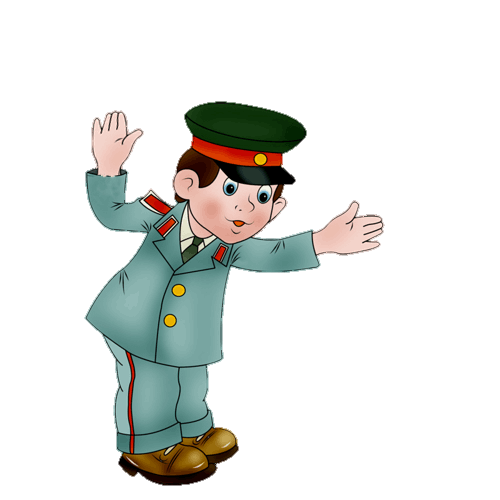 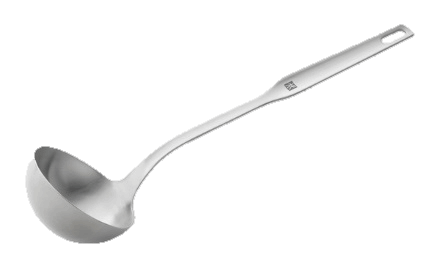 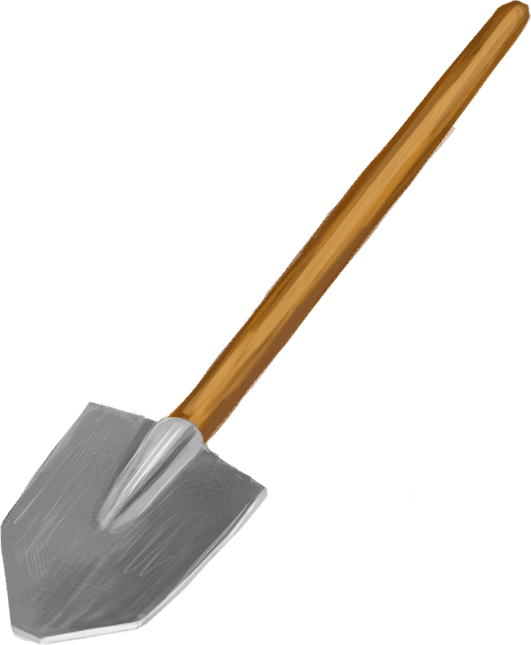 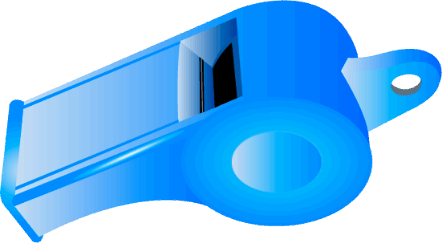 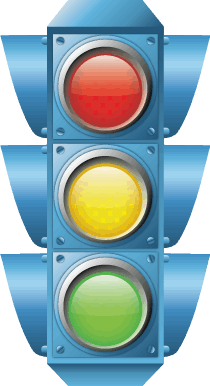 Покажи предметы с помощью которых повар готовит вкусные блюда?
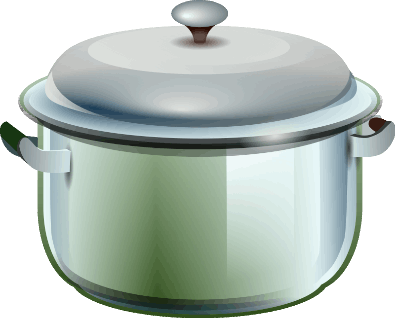 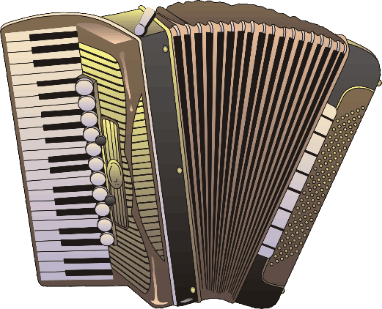 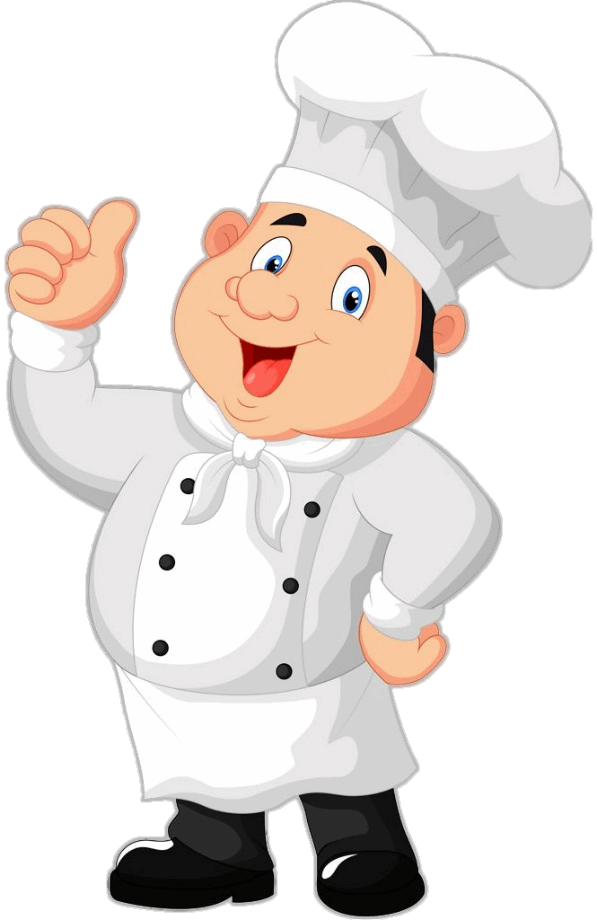 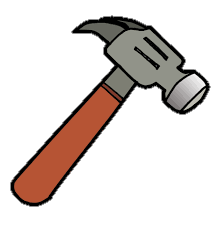 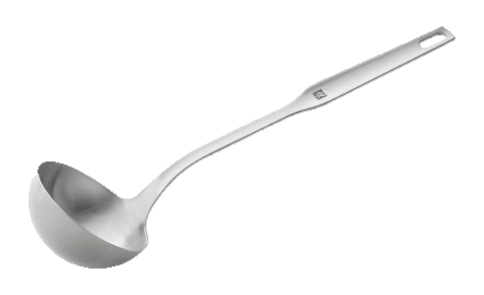 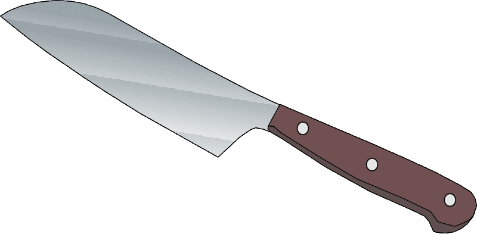 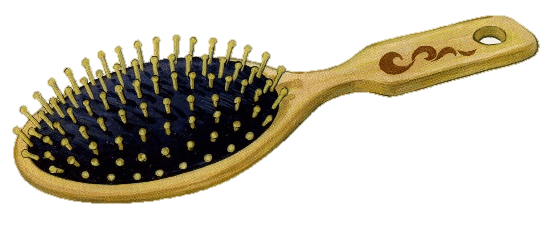 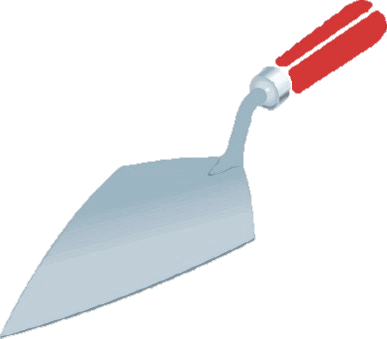 Покажи предметы с помощью которых строитель 
возводит дома?
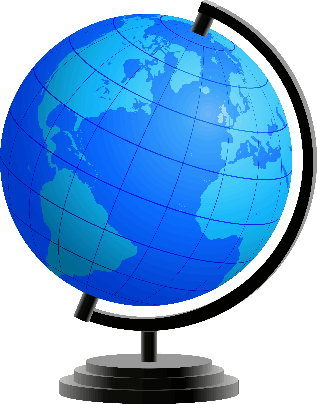 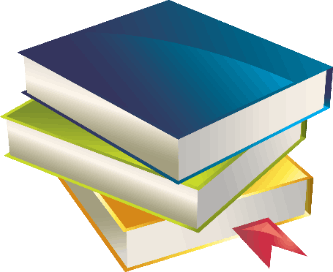 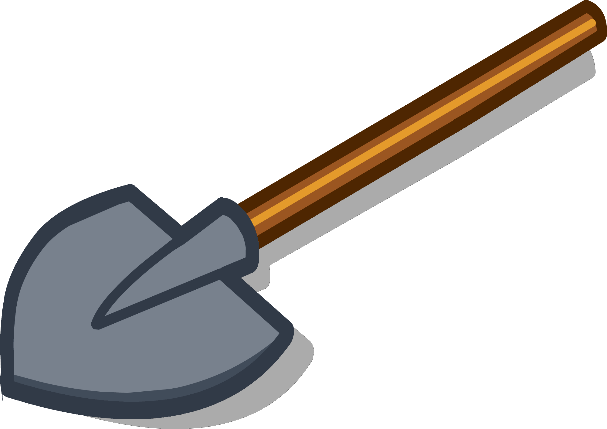 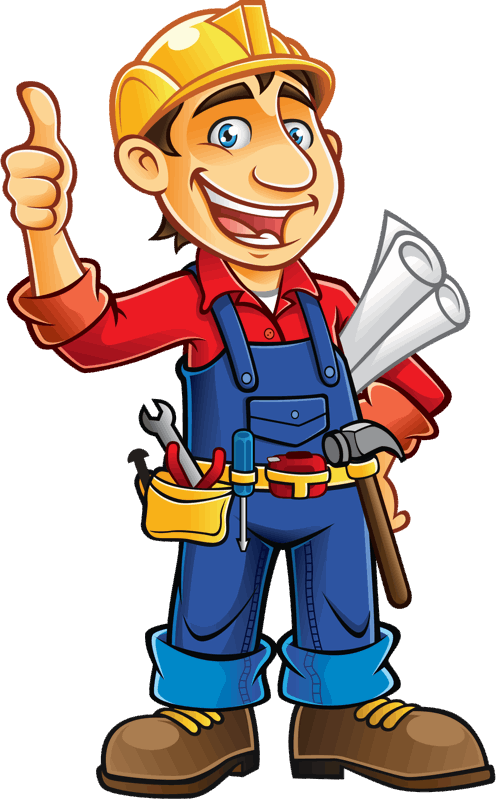 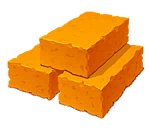 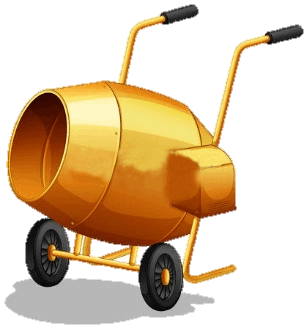 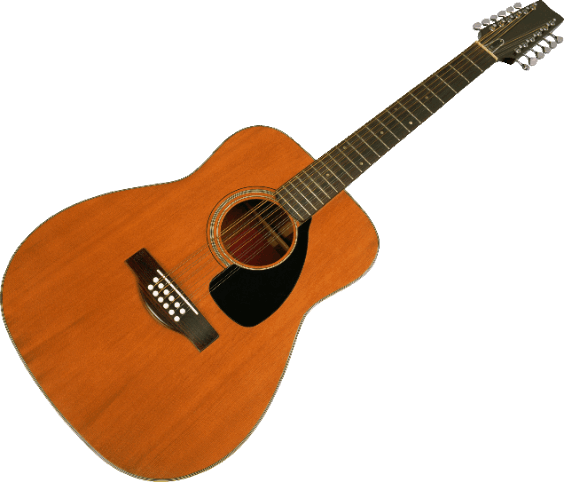 Покажи предметы, которые помогают доктору лечить людей?
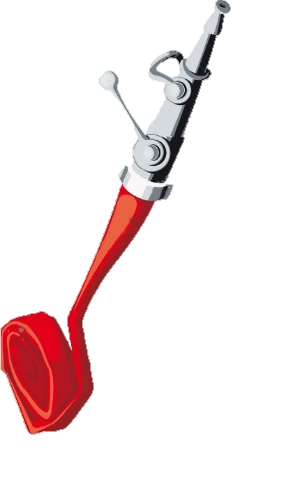 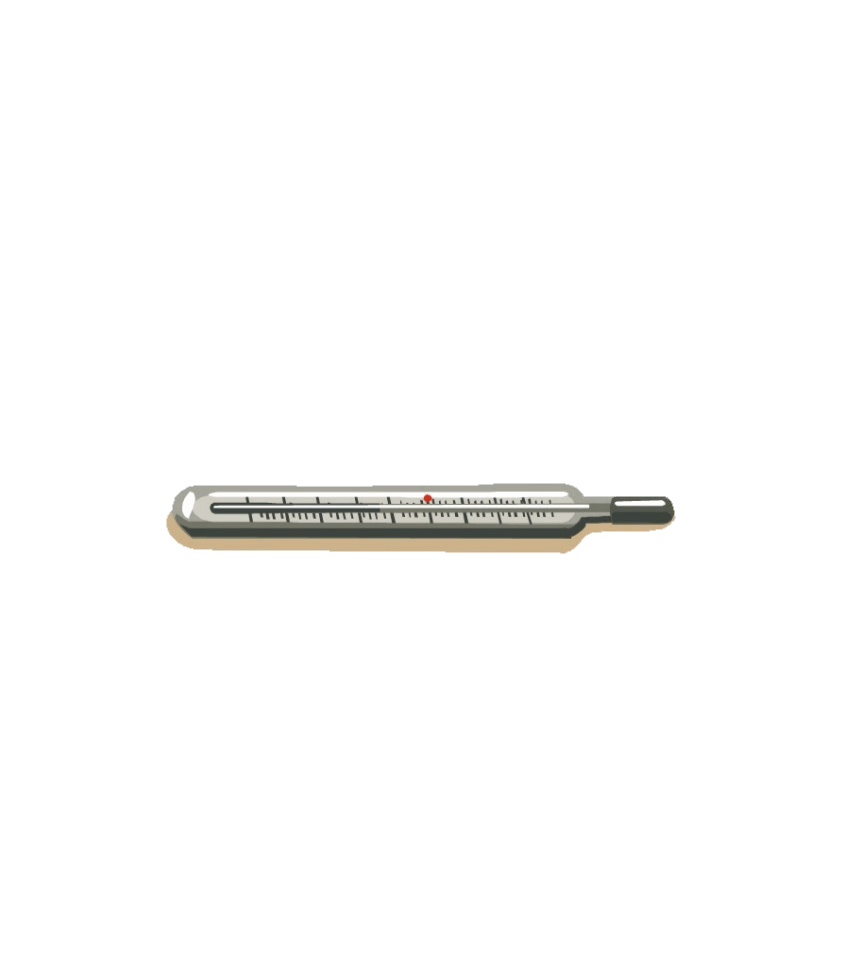 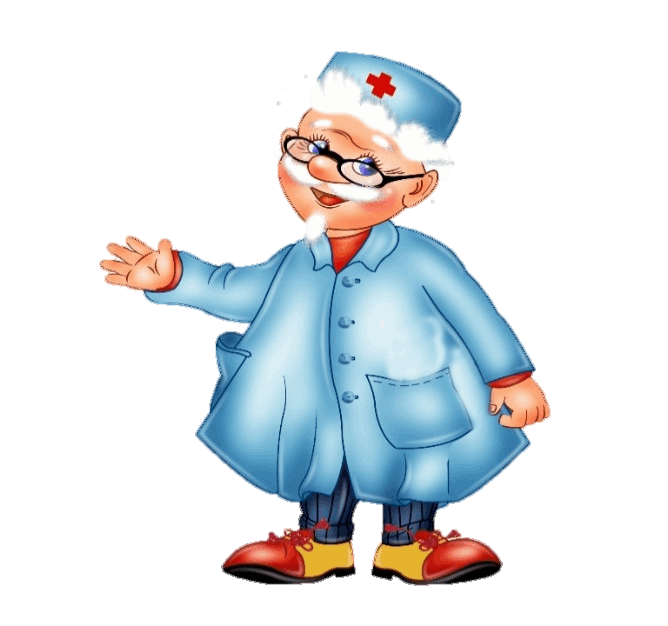 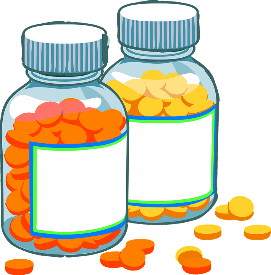 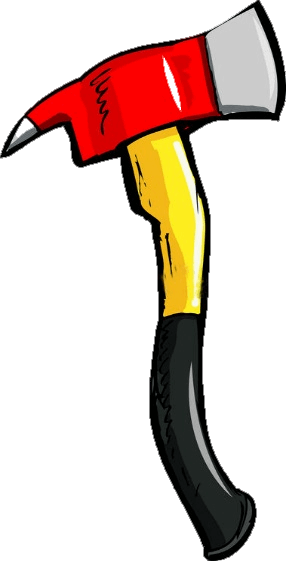 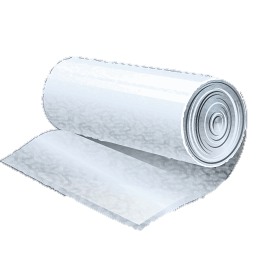 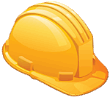 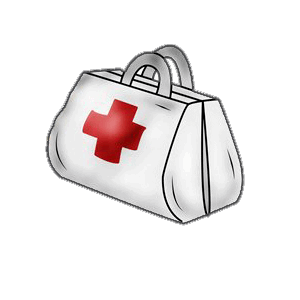 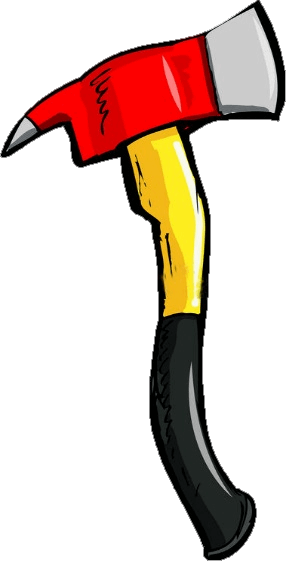 Какие предметы помогают пожарному тушить огонь?
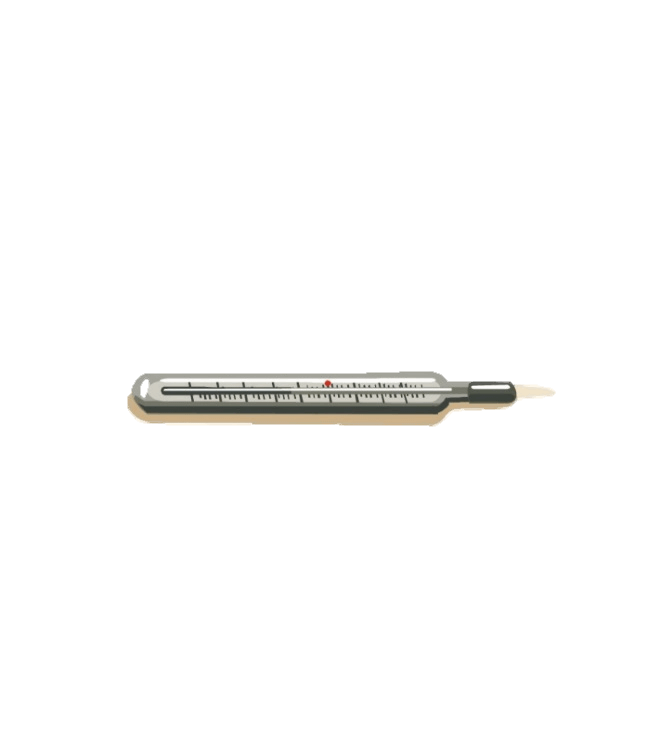 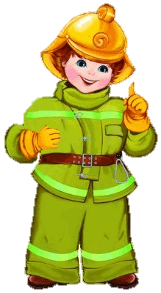 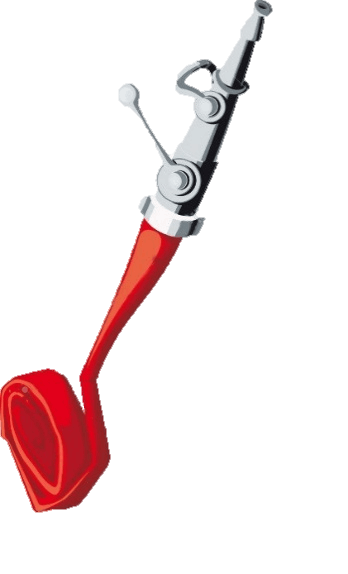 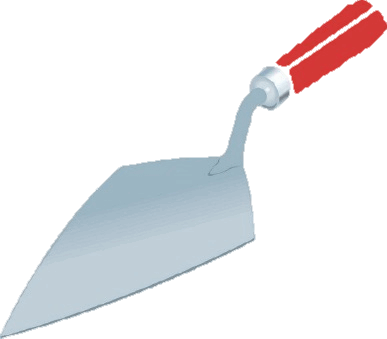 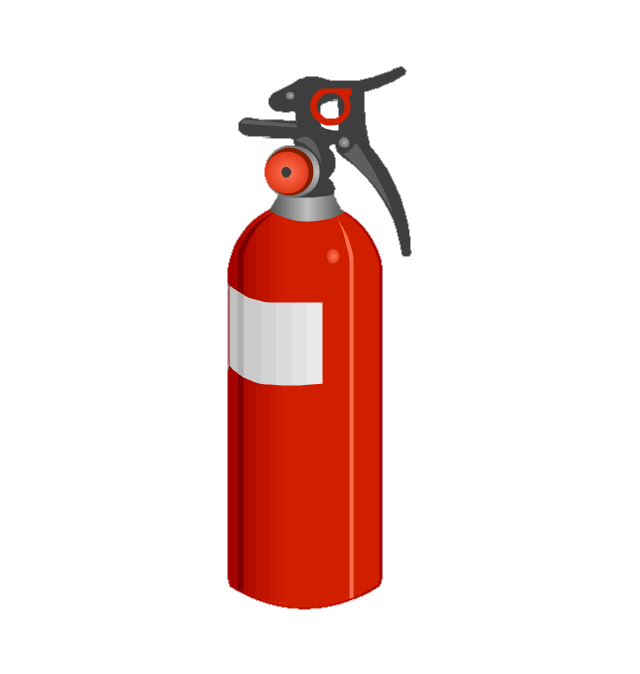 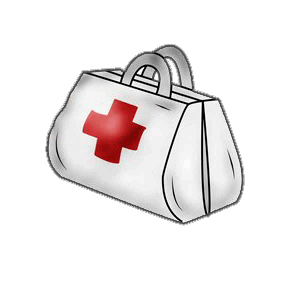 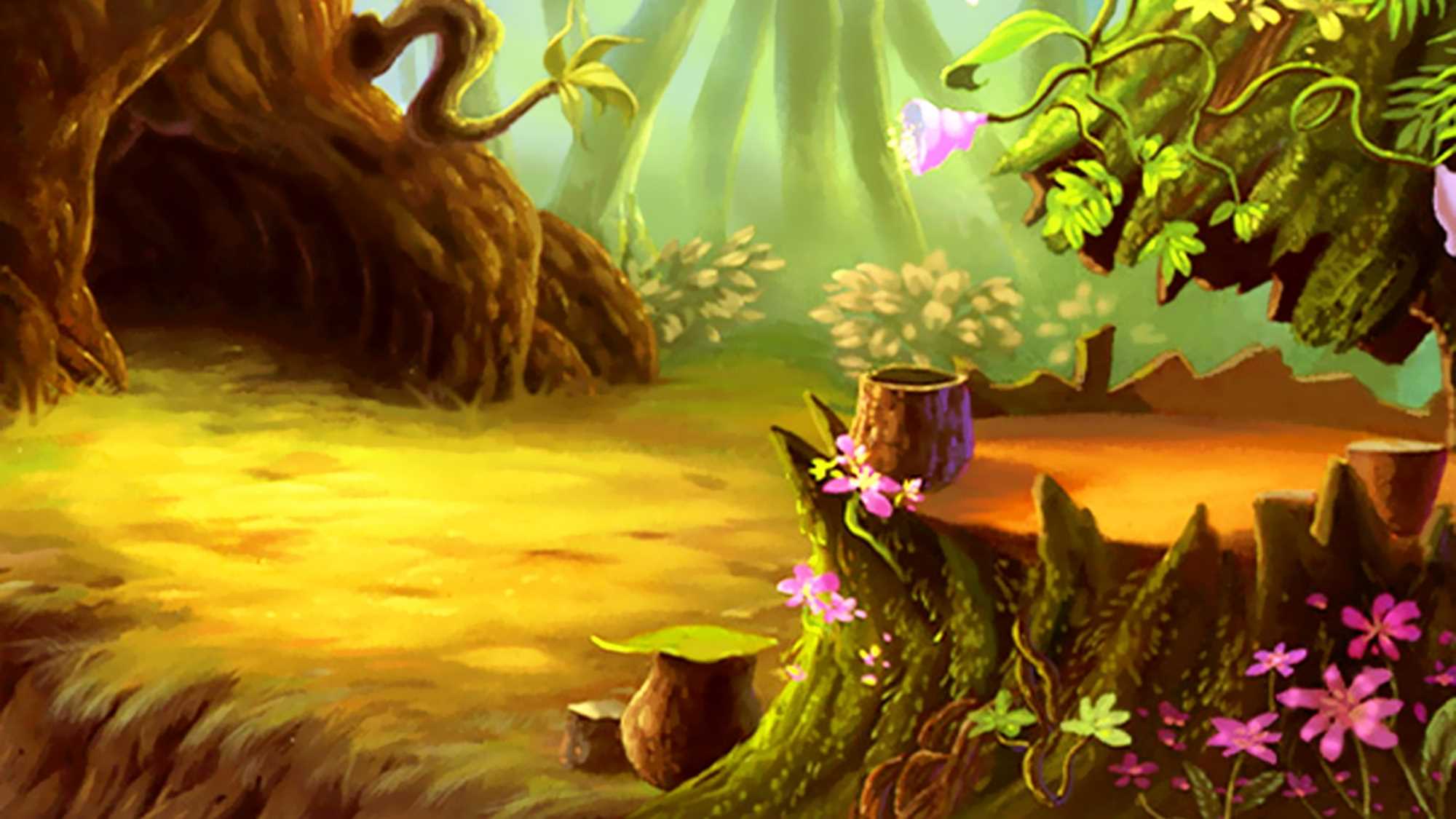 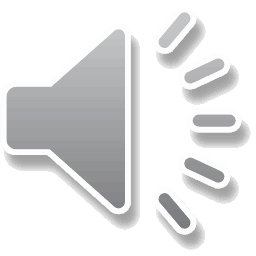 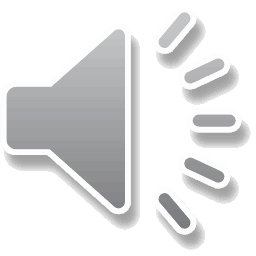 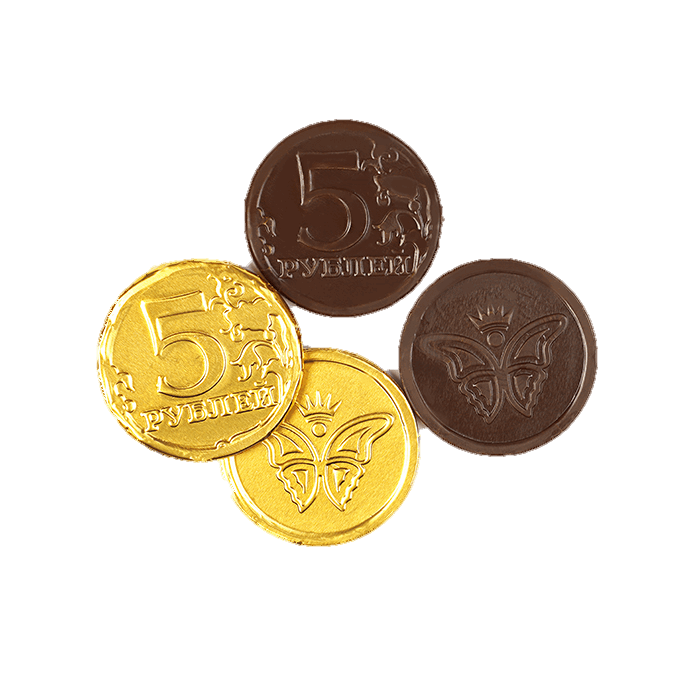 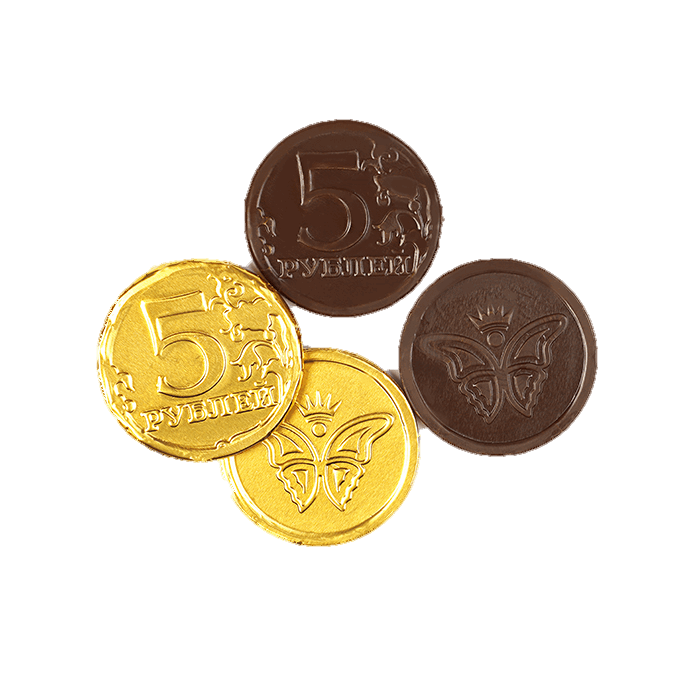 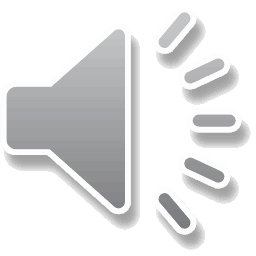